DNA
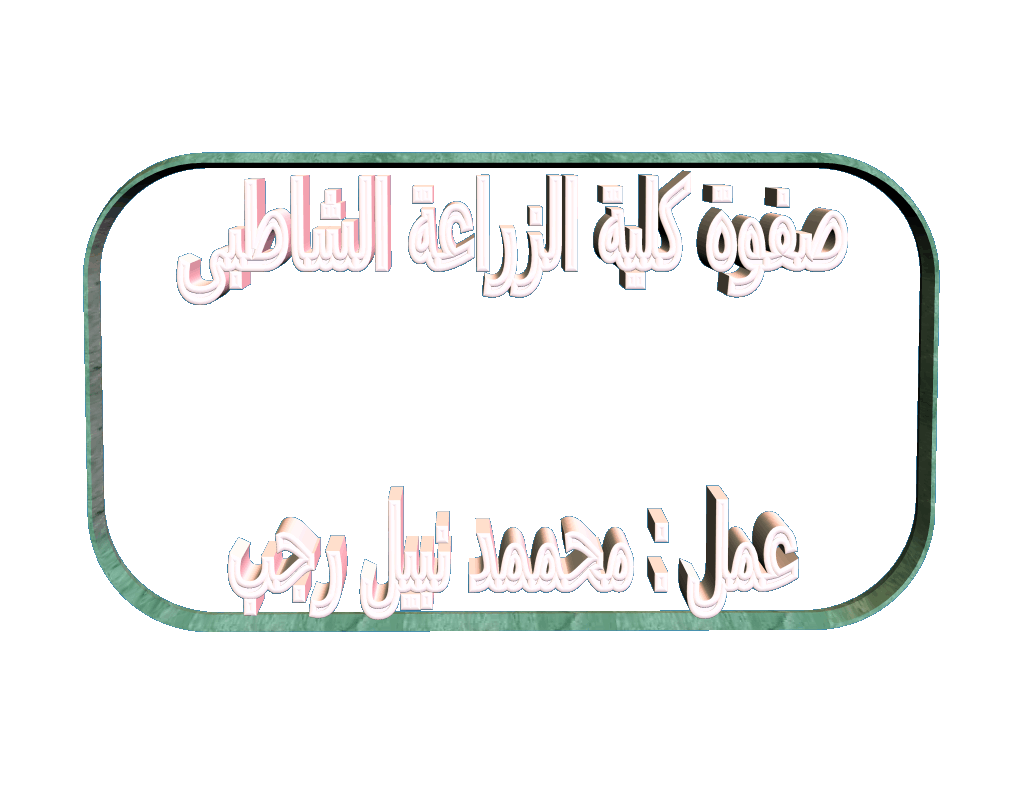 By : Mohamed Nabil Ragab
Safwa Agriculture
ما معنى الDNA
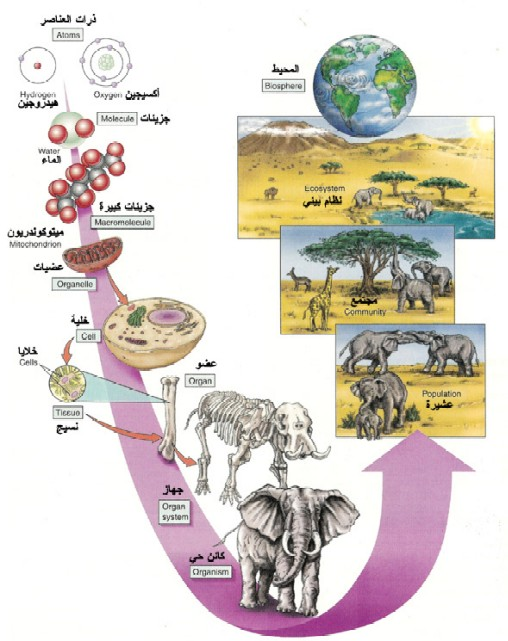 الكائن الحى
الحركة 
التكاثر
التنفس
التغذية 
الاخراج 
النمو 
الاحساس
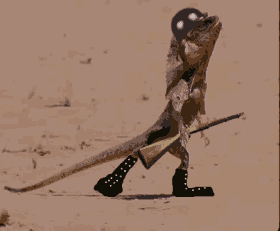 الحركة
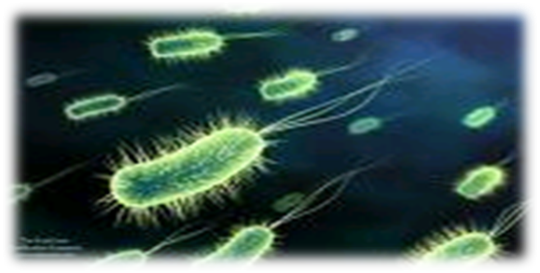 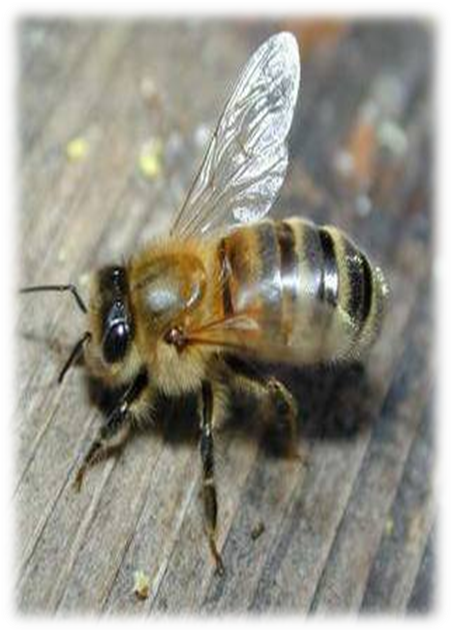 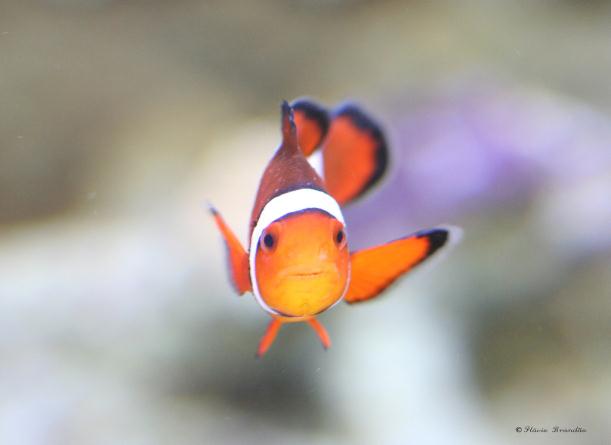 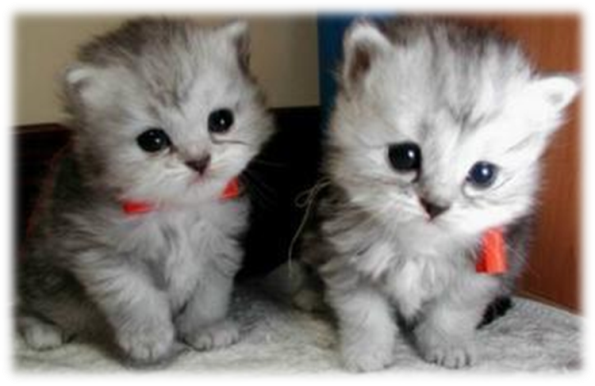 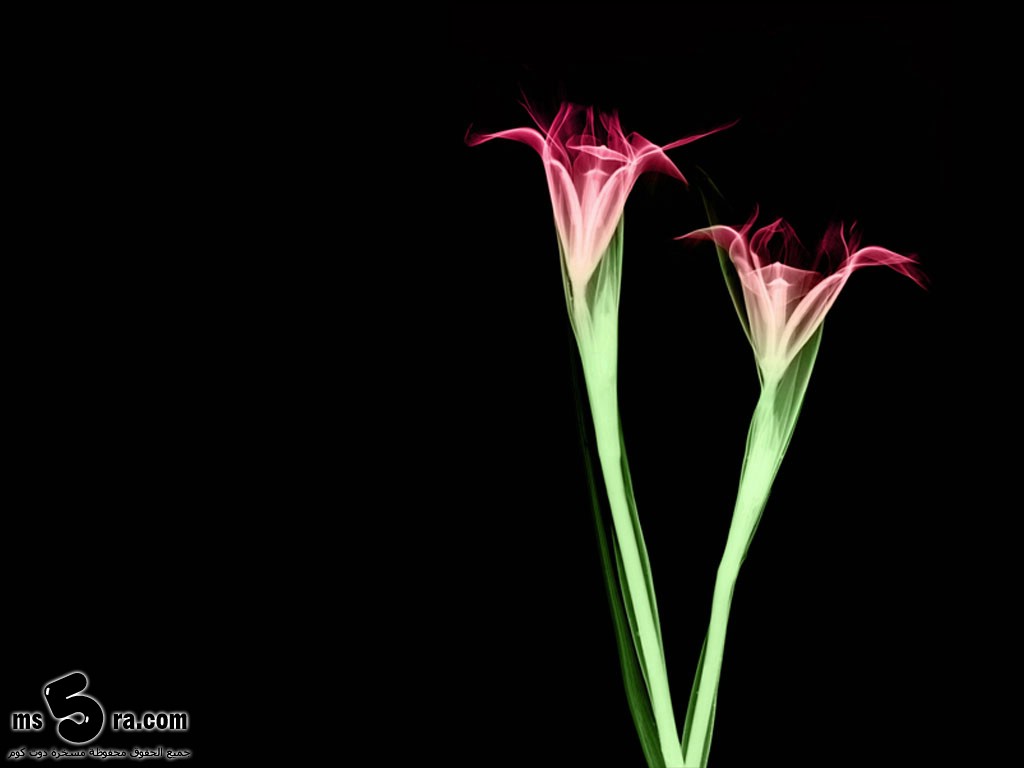 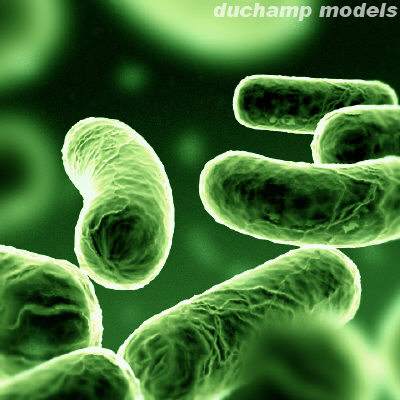 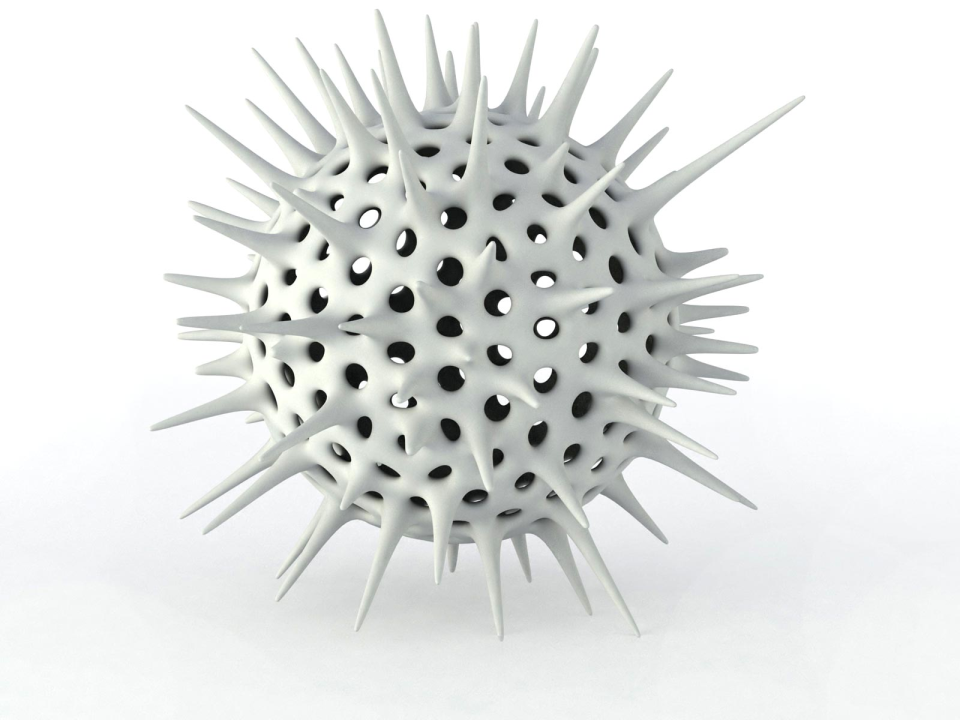 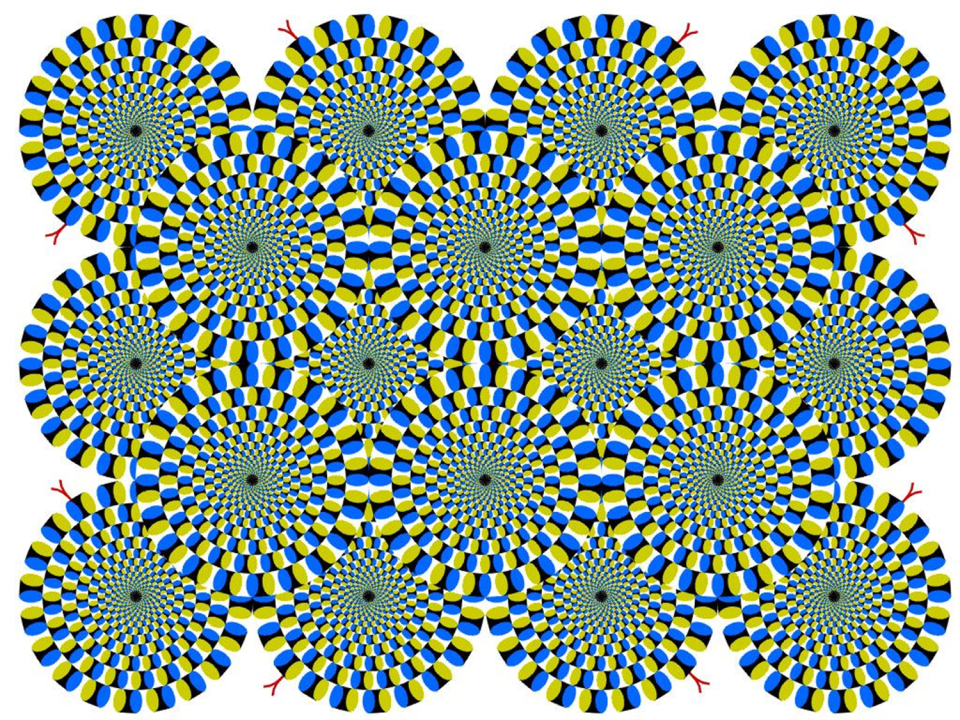 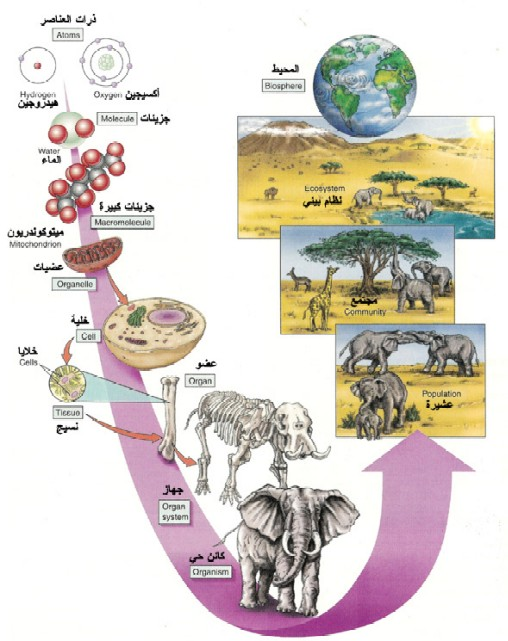 الكائن الحى
الحركة 
التكاثر
التنفس
التغذية 
الاخراج 
النمو 
الاحساس
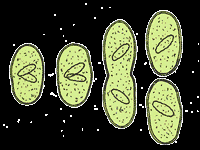 التكاثر
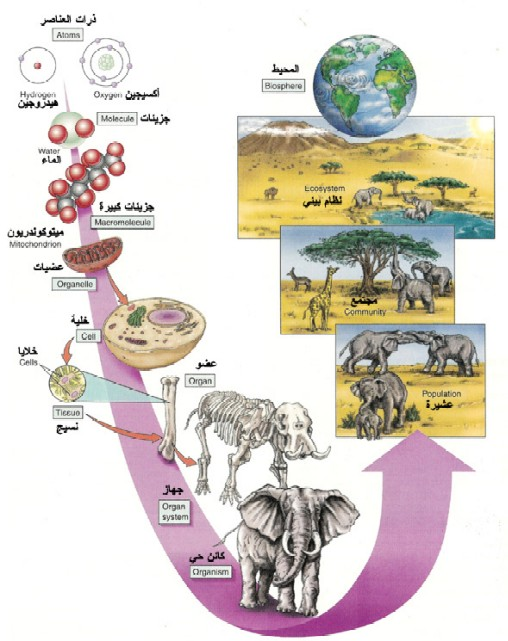 الكائن الحى
الحركة 
التكاثر
التنفس
التغذية 
الاخراج 
النمو 
الاحساس
co2
التنفس
o2
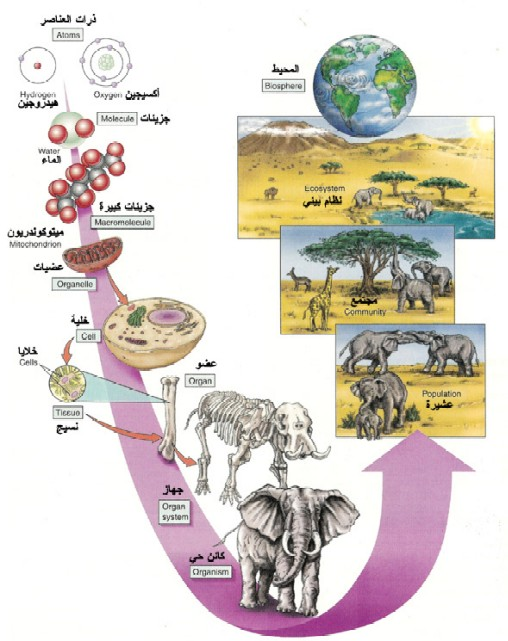 الكائن الحى
الحركة 
التكاثر
التنفس
التغذية 
الاخراج 
النمو 
الاحساس
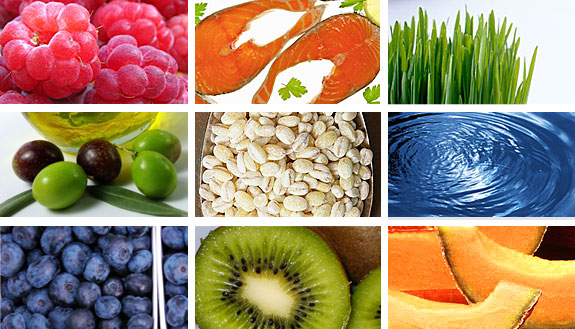 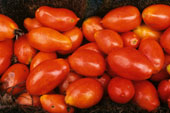 التغذية
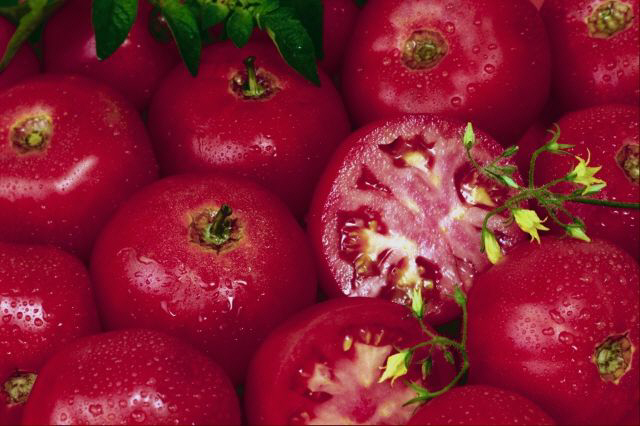 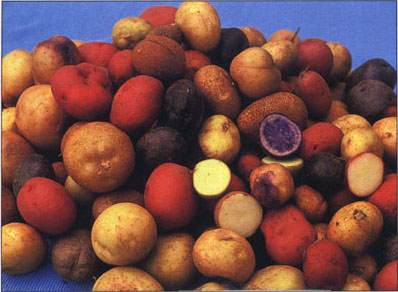 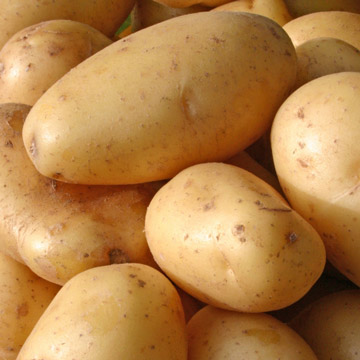 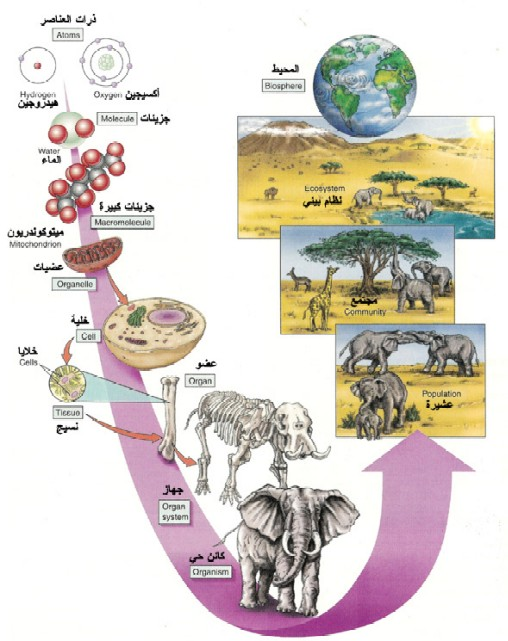 الكائن الحى
الحركة 
التكاثر
التنفس
التغذية 
الاخراج 
النمو 
الاحساس
الاخراج
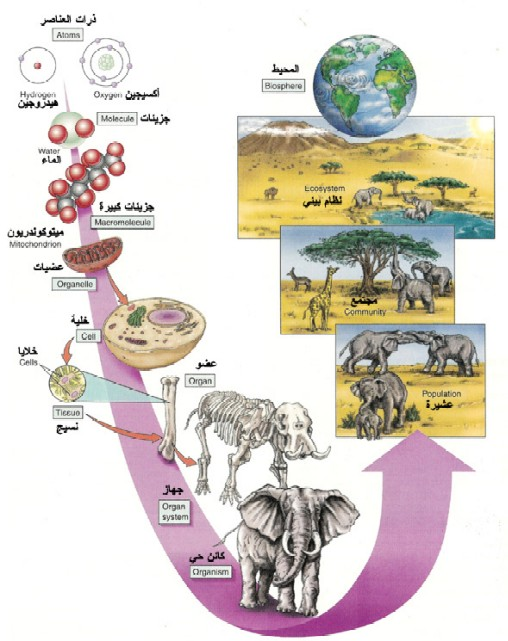 الكائن الحى
الحركة 
التكاثر
التنفس
التغذية 
الاخراج 
النمو 
الاحساس
النمو
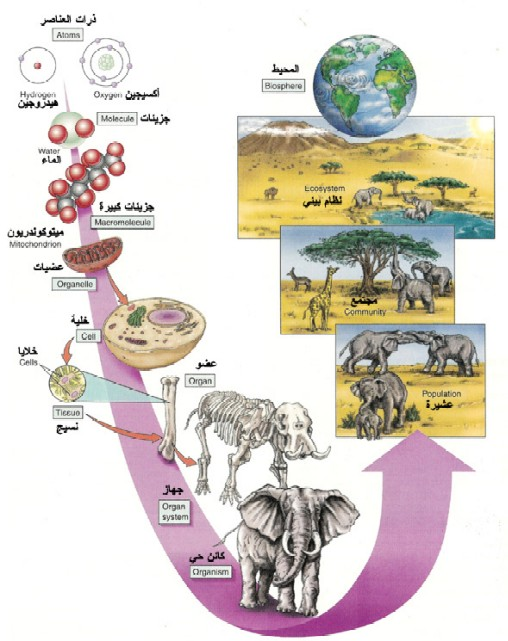 الكائن الحى
الحركة 
التكاثر
التنفس
التغذية 
الاخراج 
النمو 
الاحساس
الاحساس
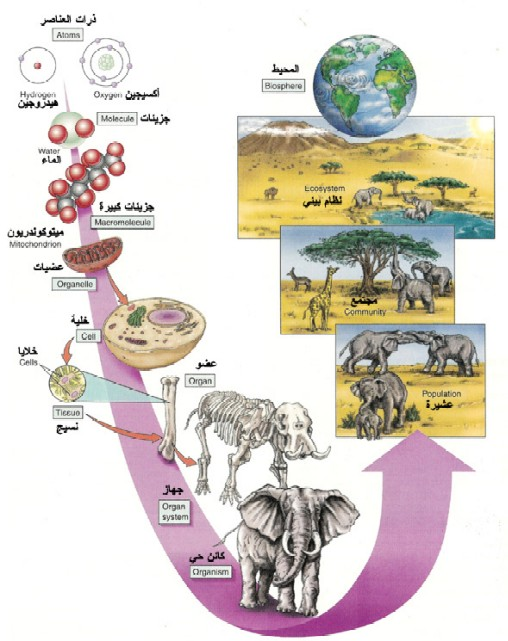 الكائن الحى
الحركة 
التكاثر
التنفس
التغذية 
الاخراج 
النمو 
الاحساس
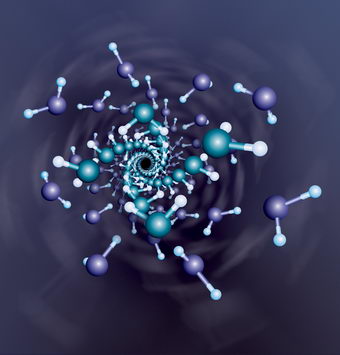 التباين فى الكائنات الحية
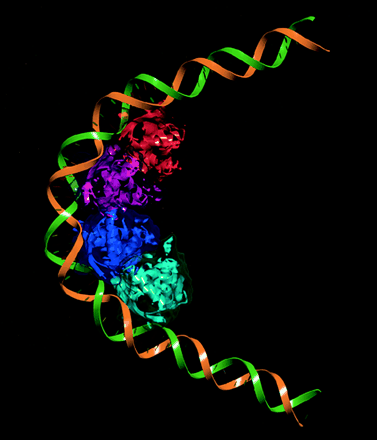 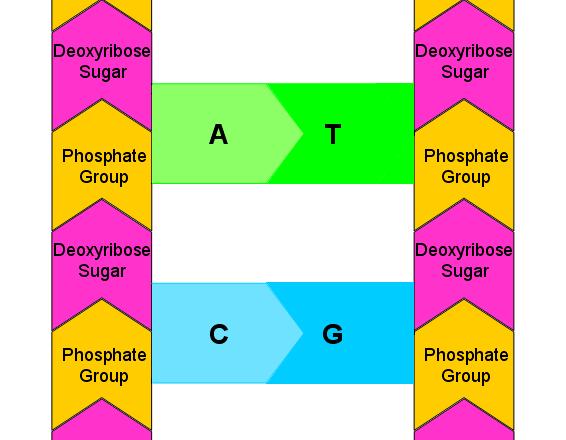 المراجع:-
كتاب علم الوراثة201
    عام2010    كلية  الزراعة – جامعة الاسكندرية
ا.د/ محمد ابو السعود 
                                   قسم امراض نبات
و اشكركم على حسن الاستماع